IL RIENTRO A SCUOLA
Regole pratiche da seguire per iniziare in sicurezza l’anno
scolastico 2020/2021

VADEMECUM PER GLI STUDENTI
Basta aule vuote !!!
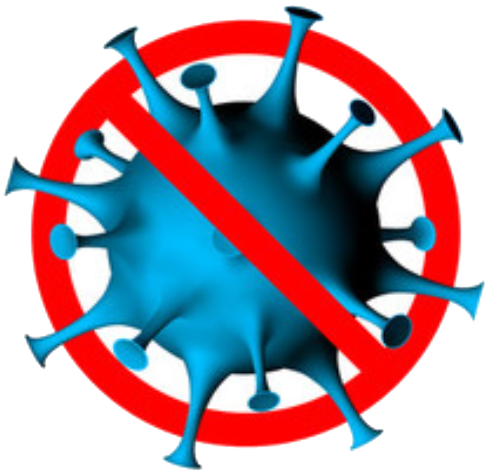 I CONTROLLI DA FARE A CASA
La tua temperatura corporea va controllata ogni mattina  prima di uscire di casa. Se è superiore ai 37,5⁰c non puoi  recarti a scuola.
Assicurati di non avere sintomi respiratori e/o influenzali.  Se non ti senti in buone condizioni di salute non puoi  recarti a scuola.
Se hai avuto contatto con un caso di CoVid-19 non puoi  recarti a scuola. Segui scrupolosamente le indicazioni  relative alla quarantena.
In questi casi si potrà chiedere alla scuola di attivare una  didattica in modalità a distanza
I CONTATTI
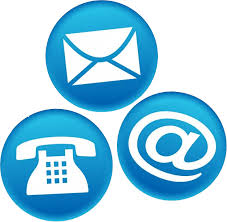 La segreteria deve conoscere quali  persone contattare nel caso tu non ti senta bene  durante la tua presenza a scuola: nomi e cognomi di  genitori, numeri di telefono fissi o cellulari AGGIORNATI, indirizzi di  luoghi di lavoro e ulteriori informazioni utili per un  rapido contatto.
LE PRECAUZIONI DA PRENDERE A  SCUOLA
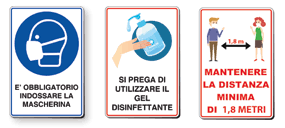 Quando sei a scuola ricordati sempre di:
Lavare e disinfettare le mani con frequenza
Mantenere la distanza fisica dagli altri studenti
Indossare sempre la mascherina quando non sei al tuo  banco
Evitare la condivisione di oggetti con altri studenti, ad  esempio: bottiglie di acqua, cibo, dispositivi elettronici, libri  e strumenti di scrittura, ecc.
Utilizzare i servizi igienici come indicato (massimo 3 alla volta)
Non lasciare nulla negli armadi di classe
Se ti togli al banco al mascherina, riponila in un sacchetto apposta
L’INGRESSO A SCUOLA
Evita assembramenti prima di entrare a scuola
Utilizza sempre l’ingresso che verrà assegnato alla
tua classe, raggiungendola il prima possibile
Mantieni sempre il distanziamento di almeno  un  metro dai tuoi compagni
Indossa sempre la mascherina negli spazi comuni
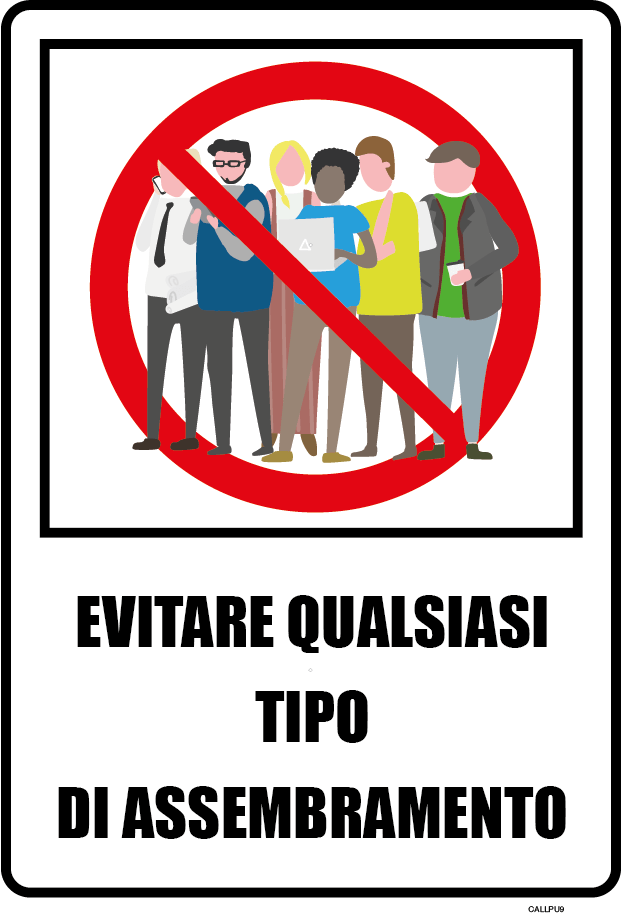 IL COMPORTAMENTO IN AULA
Sanifica sempre le mani con il gel disinfettante prima
dell’ingresso in aula e indossa la mascherina
I banchi devono essere distanziati seguendo la segnaletica  disposta sul pavimento. 
Non spostare il banco dalla sua  posizione.
Riponi sempre lo zaino a terra sotto il banco
Evita la condivisione di oggetti con gli altri studenti
Indossa sempre la mascherina quando lasci il tuo posto
Siedi sempre al banco che ti verrà   assegnato
Riponi il cappotto o la giacca sulla spalliera della tua sedia
L’aula deve essere adeguatamente arieggiata
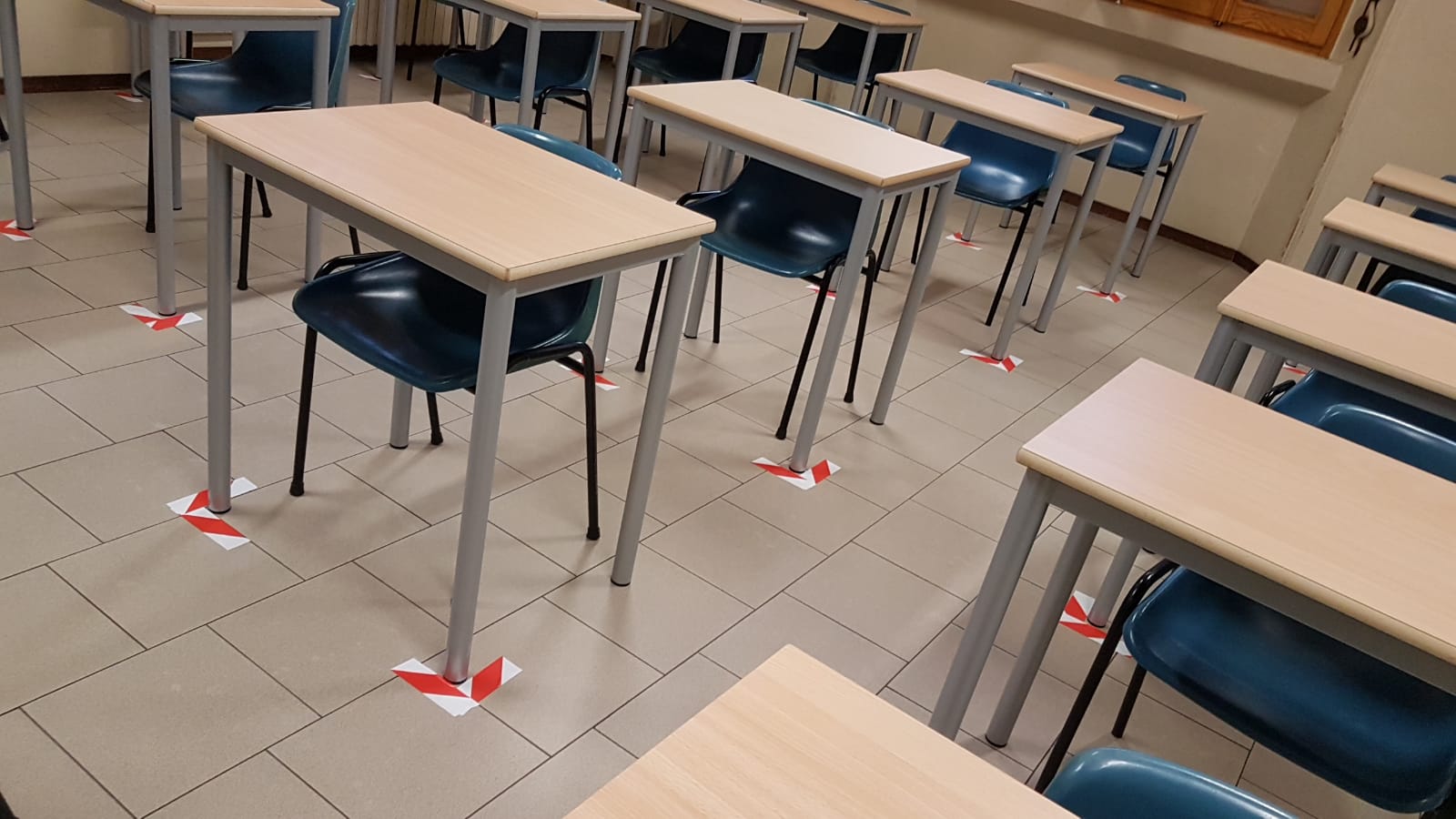 LE PRECAUZIONI NEI  LABORATORI e  I N PALESTRA
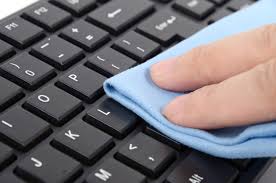 Assicurati sempre che tastiere e mouse del pc in uso siano  stati opportunamente igienizzati
Assicurati sempre che gli attrezzi della palestra in uso per l’attività siano stati opportunamente igienizzati
Segui sempre scrupolosamente le indicazioni sul distanziamento durante l’attività  fisica ( 2 metri di distanza)
Ricordati che per le ore di lezione dedicate a scienze  motorie devi venire già a scuola con l’abbigliamento  sportivo adatto indossato, ad eccezione delle scarpe (gli  spogliatoi della palestra non potranno essere utilizzati).
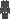 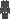 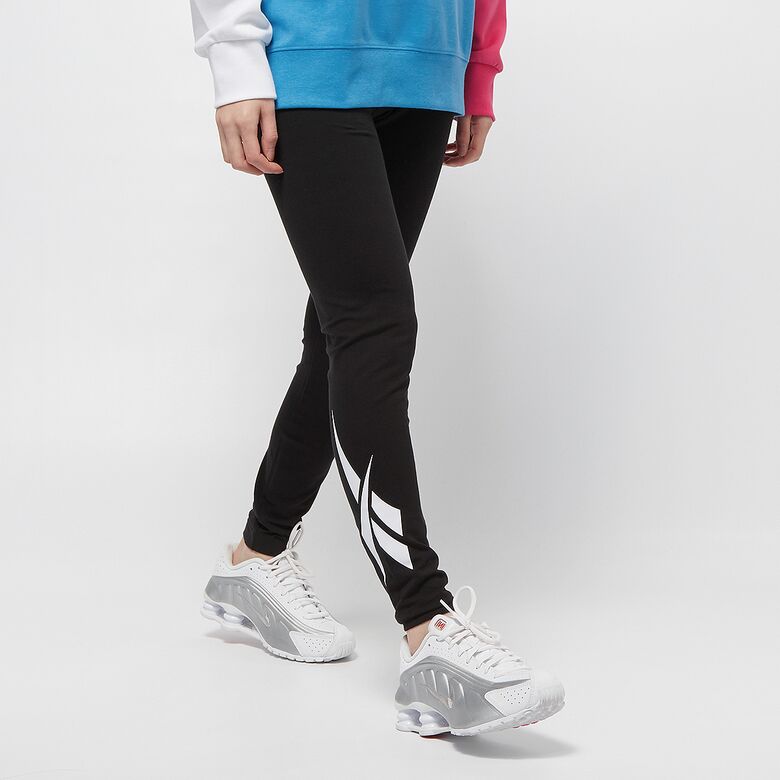 L’INTERVALLO
Si possono consumare cibi e bevande solamente seduti al  proprio posto
L’accesso ai distributori automatici di cibo e bevande è consentito rispettando il distanziamento e con mascherina indossata.
Ci si potrà recare in bagno durante le ore di lezione, uno alla volta, aspettando il proprio turno ed evitando  assembramenti; nei bagni non possono stare più di 3 persone per volta.
 Attendi il tuo turno al di qua della linea a pavimento.
Se possibile, verranno utilizzati durante l’intervallo anche gli
spazi all’aperto garantendo l’opportuno distanziamento
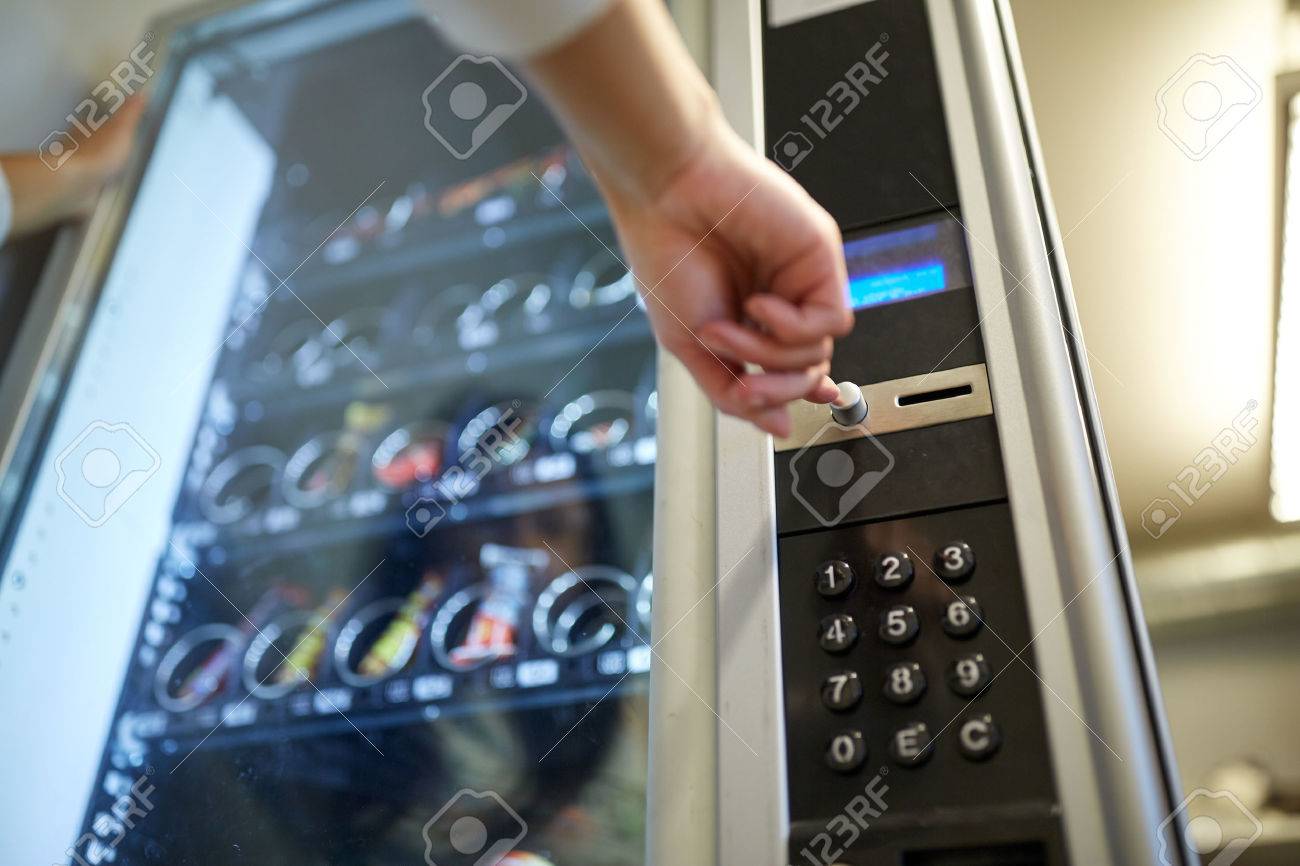 SPOSTAMENTI DALL’AULA AL LABORATORIO INFORMATICA
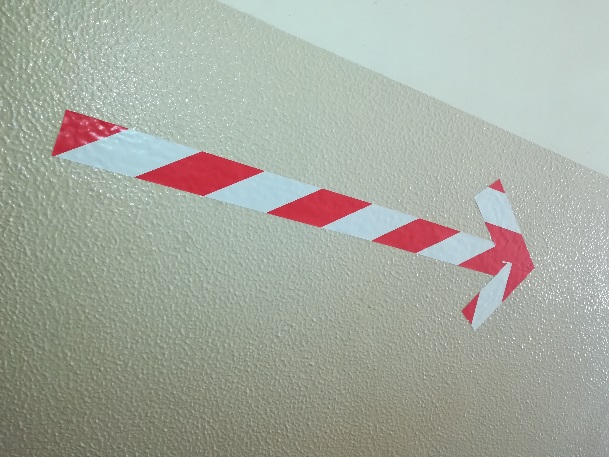 Uscire dalla propria classe in modo ordinato e seguire la segnaletica 
Indossare sempre la mascherina prima di uscire e  mantenere la distanza di sicurezza
Entrare subito nel laboratorio, igienizzare le mani e occupare la propria postazione 
Sanificare la tastiera con il detergente a disposizione e un panno pulito prima di iniziare
PERCHE’ SONO COSI’ IMPORTANTI  L’USO DELLA MASCHERINA E IL  DISTANZIAMENTO
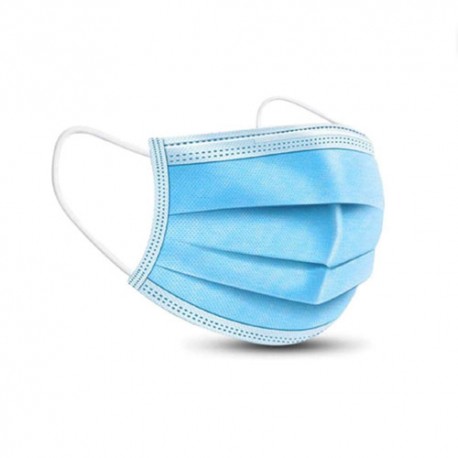 La mascherina chirurgica , se indossata correttamente nei luoghi  chiusi e mantenendo la distanza di sicurezza di un  metro, permette di proteggere sia noi che gli altri dal  rischio di contrarre il VIRUS
L’uso della mascherina è obbligatorio durante  qualsiasi spostamento dal proprio banco, nei corridoi,  nei bagni e negli spazi comuni dell’Istituto, nelle fasi di  ingresso e di uscita.
LA MASCHERINA E’ UN DPI
La mascherina è un Dispositivo di Protezione Individuale
Ricorda di tenere a casa una scorta di mascherine per il
ricambio necessario
Nel caso di dimenticanza, chiedi alla scuola di fornirtene  una
Porta una custodia per riporre la mascherina mentre mangi
Ricorda di togliere e mettere la mascherina toccando solo
i lacci
IN CASO DI FEBBRE, TOSSE O ALTRI  SINTOMI A SCUOLA : COSA FARE?
Segnala tempestivamente alla tutor se ti senti sintomi influenzali
Indossa subito la mascherina
Verrai accompagnato in un apposito locale al primo piano dove aspetterai insieme alla tutor l’arrivo di un genitore che ti verrà a prendere
I tuoi genitori dovranno informare subitoil tuo medico di base che darà le opportune    indicazioni.
Si potrà se necessario chiedere alla scuola di attivare una  didattica in modalità  a distanza
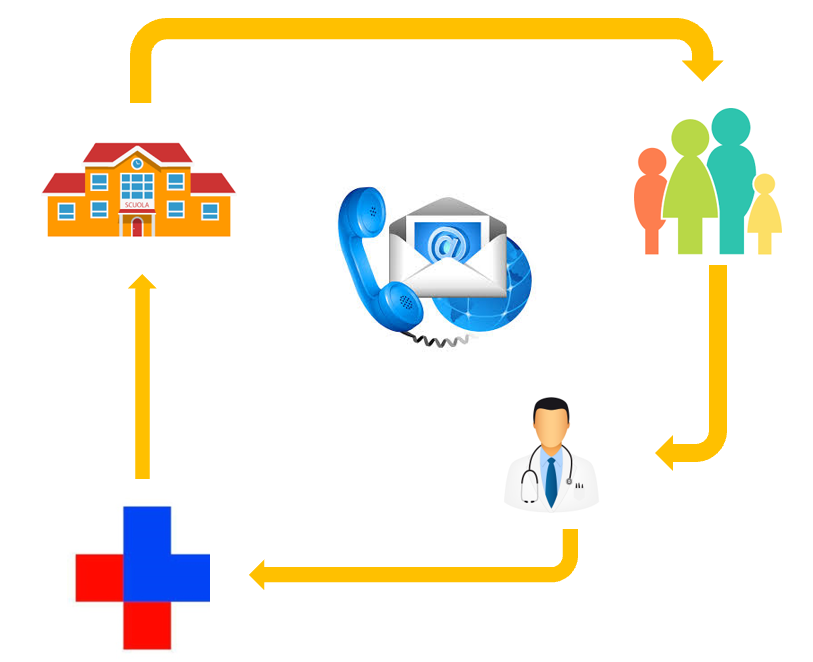 RISPETTARE IL REGOLAMENTO
Ricorda che violando il Regolamento  sulle norme di sicurezza sarai soggetto a una sanzione disciplinare e/o pecuniaria perché   aumenti le probabilità di diffusione del VIRUS tra  compagni e personale del CFP
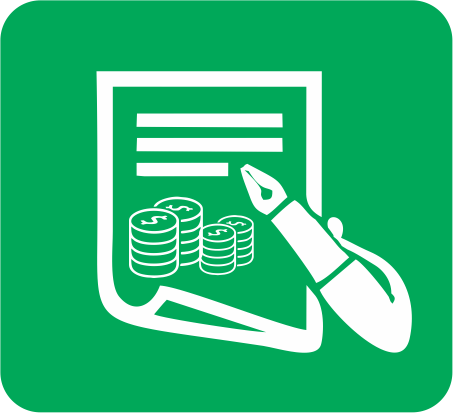 NOTA BENE
Le disposizioni contenute nel presente documento,  potrebbero subire variazioni e/o integrazioni relative  ad eventuali sviluppi epidemiologici, attraverso  indicazioni a cura degli Enti Istituzionali competenti